Phonics
Wednesday 13th January 2021
Practise your sounds using Flashcards Speed Trial on Phonics Play

Pick individual graphemes – all set 2 + j and v
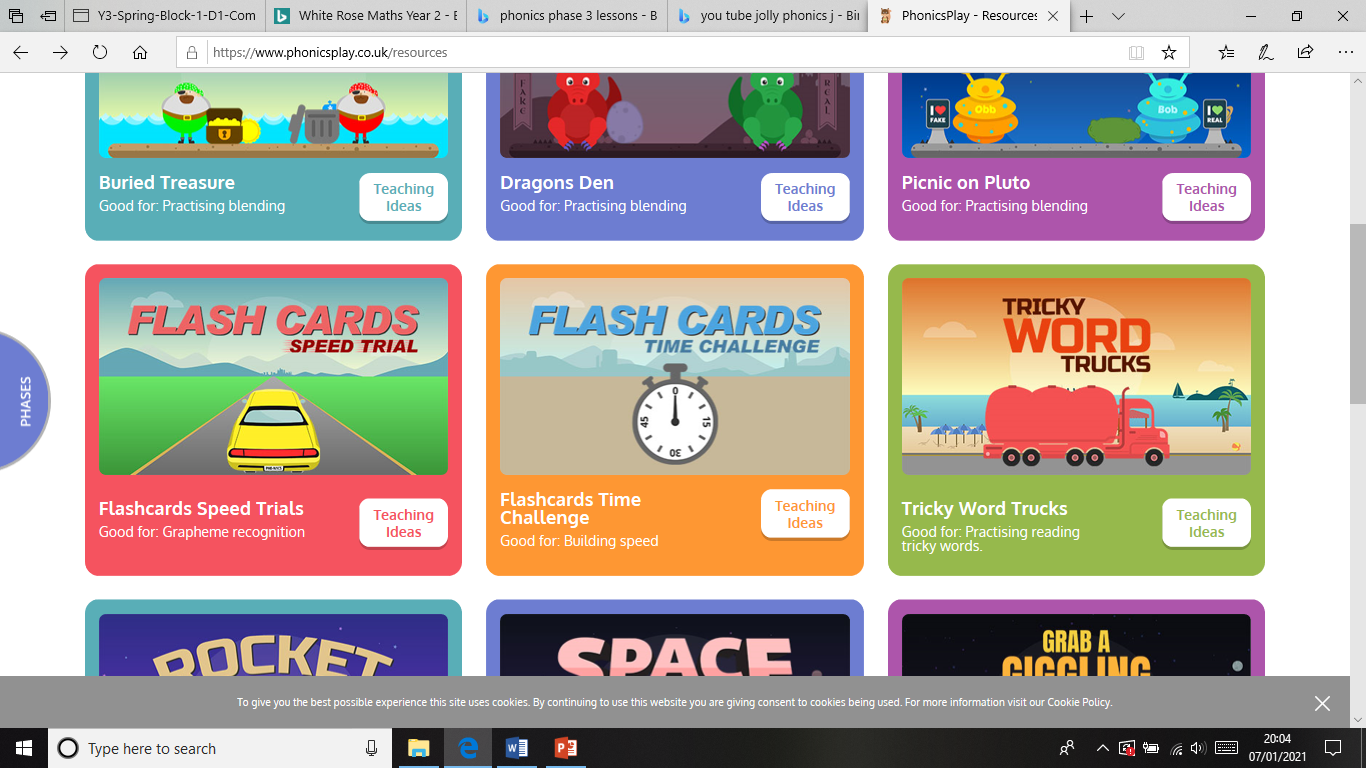 Username: jan21
Password: home
https://www.phonicsplay.co.uk/resources/phase/2/flashcards-speed-trials
Practise reading your keywords using Tricky Word Trucks on Phonics Play

Choose Phase 2 Tricky Words
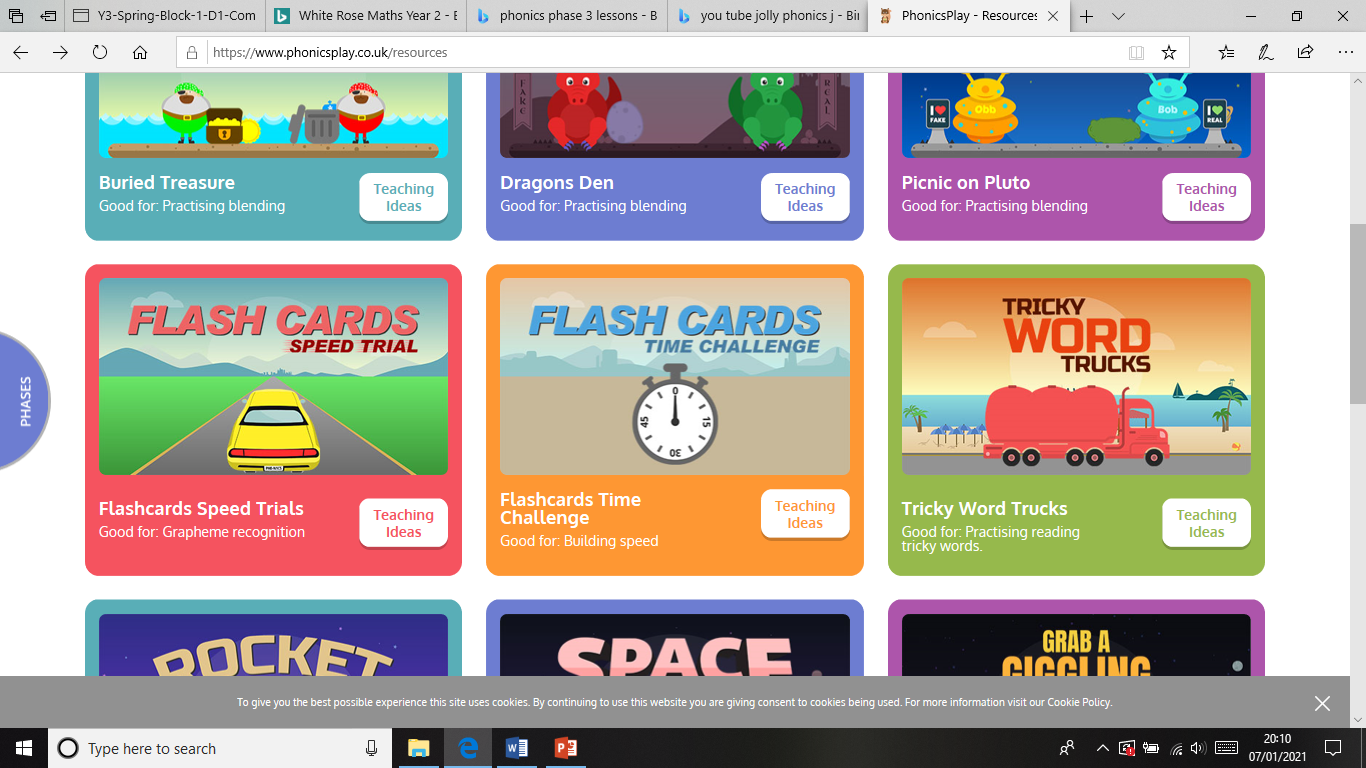 Username: jan21
Password: home
https://www.phonicsplay.co.uk/resources/phase/2/tricky-word-trucks
Today we are looking at the sound w
https://www.youtube.com/watch?v=PlDPegyV6XI
Can you draw the letter in the air?
Can you find the words that begin with the w sound?
https://www.bbc.co.uk/bitesize/topics/zvq9bdm/articles/zmnbnrd
Watch the video of Geraldine the Giraffe looking at the v sound:
https://www.youtube.com/watch?v=IWZLTI4zTtQ
Can you blend the sounds in the words to read and answer the yes and no questions?
Can men jog to get fit?
Can you blend the sounds in the words to read and answer the yes and no questions?
Has a pot of jam got a lid?
Can you blend the sounds in the words to read and answer the yes and no questions?
Can a van go up a hill?
Can you blend the sounds in the words to read and answer the yes and no questions?
Has a cat got a web?